○○市　○○地区
わたしの避難計画　作成ガイド
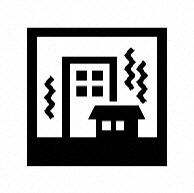 地震
地震➊　大地震発生時の行動を確認し、安否確認方法を記入
＜目次＞
〇　○○地区の地震による危険
震度○○から震度○○の揺れと、液状化の可能性が想定されています。
はじめに　家族で避難に時間がかかる人がいるか確認
P1
土砂災害
    　河川氾濫　　　
大雨
〇震度と体感
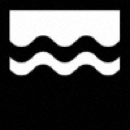 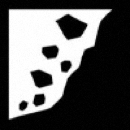 大雨➊　ハザードマップで自宅の危険を確認し、記入

大雨❷　避難のタイミング、避難先、情報収集手段を確認し、記入
P2
P3
地震
地震➊　大地震発生時の行動を確認し、安否確認方法を記入
P4
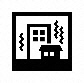 〇液状化が発生した場合
マンホールなどの埋設物が浮き上がったり、道路に段差が発生したりする
　可能性があります。避難する際には足下に注意しましょう。
＜見本＞
〇大地震発生時の行動
各地区の
安否確認
方法に従う
・「わたしの避難計画」を
画像で貼り付けて
グレースケール
（図の書式設定＞色の変更＞グレースケール）
・灰色で記載例を記入
・手順ごとで枠で囲う
ア　地区の安否確認方法を確認し、「わたしの避難計画」に記入しましょう
★○○地区の安否確認方法
（○○○○○○）
に集まる
情報収集手段に関する紹介
避難情報やハザードマップが
確認できます。
土砂災害の危険度、河川の様子を確認できます。
避難情報や同報無線の放送、避難所の開設が確認できます。
・○○市
　公式LINE


・○○市
　Eメール
・静岡県
　防災アプリ
・気象庁
　キキクル
（土砂災害）

・国交省
　川の防災情報
　（○○川）
２次元
コード
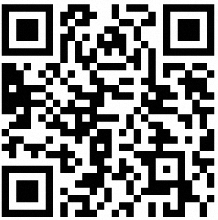 ２次元
コード
はじめに　　家族で避難に時間がかかる人がいるか確認
家族で避難に時間がかかる人がいるかどうか確認しましょう。

避難に支援が必要な方は、あらかじめ支援してもらう方を決めておきましょう。
２次元
コード
２次元
コード
2次元コードが読み込めない
場合は、名前で検索してみよう！
検　索
静岡県防災アプリ
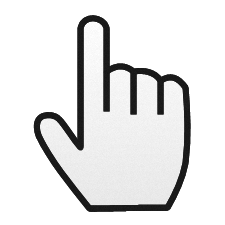 次のページに進もう→
P４
P１
静岡県・〇〇市町　○○年○月作成
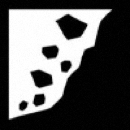 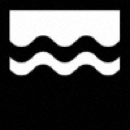 大　雨（　　　　河川氾濫・　　　　土砂災害）
大雨❷　避難のタイミング、避難先、情報収集手段を確認し、記入
大雨➊　ハザードマップで自宅の危険を確認し、記入
ア　自宅の位置を確認しましょう
ア　避難のタイミング・避難先を決め、「わたしの避難計画」に記入しましょう
見えにくい場合は「○○市防災マップ」、もしくは
国土交通省の「重ねるハザードマップ」で確認しよう。
国土交通省
重ねるハザードマップ
・洪水土砂災害ハザードマップ
　地区を拡大した画像を貼り付け
　　（pdfをPrintScreen、画像変換等）

・コンビニ、寺・神社、学校等のランドマークを追記
自宅は土砂災害による危険がある地域ですか？
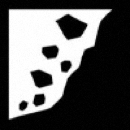 (河川氾濫)
いいえ
はい　（土砂災害警戒区域・土砂災害特別警戒区域）
２次元
コード
●避難のタイミング
家屋倒壊等氾濫想定区域に含まれていますか？
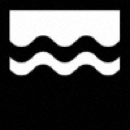 はい
いいえ
●避難先
いいえ
（土砂災害）
川が氾濫した場合、自宅は浸水しますか？
２次元
コード
自宅に留まる
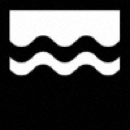 はい　　（浸水深 〇m～〇m）
●避難のタイミング
はい
浸水深より高い場所に居室がありますか？
「避難指示」
が発表されたら
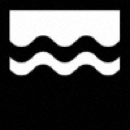 いいえ
●避難先
家族で避難に時間がかかる人はいますか？
浸水しない高さ
にある居室 ※2
（例：２階の寝室）
いいえ
はい
安全な場所に住んでいて頼れる
親戚や知人はいますか？
安全な場所に住んでいて頼れる
親戚や知人はいますか？
いいえ
はい
5m
はい
いいえ
いいえ
●避難のタイミング
●避難のタイミング
●避難のタイミング
●避難のタイミング
※出典：○○市防災マップ
「避難指示」
が発表されたら
「避難指示」
が発表されたら
「高齢者等避難」
が発表されたら
「高齢者等避難」
が発表されたら
3m
イ　下記の災害リスクを確認し、「わたしの避難計画」に記入しましょう
●避難先
●避難先
●避難先
●避難先
土砂災害による危険
河川氾濫による危険
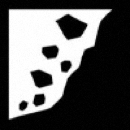 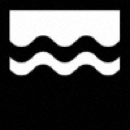 親戚・知人宅 ※１
親戚・知人宅 ※１
・○○○○
・××××
・△△△△
・その他
・○○○○
・××××
・△△△△
・その他
1m
〇家屋倒壊等氾濫想定区域
○土砂災害警戒区域
・家屋倒壊等氾濫想定区域の凡例
0.5m
川が氾濫した場合に、家屋が流出するおそれがある区域
土砂災害のおそれのある地域
○土砂災害特別警戒区域
〇浸水想定区域（浸水深）
※１　親戚・知人宅へは、可能であれば事前に避難するようにしましょう。
※２　水が引くまでの間の「飲み水・食料」や「簡易トイレ」などを準備しておこう。
土砂災害が発生した場合、
建物の破壊が生じ、住民等の生命や身体に著しい危害が生じるおそれのある地域
川が氾濫した場合に
浸水するおそれがある区域
イ 　情報収集手段を決め、「わたしの避難計画」に記入しましょう
・浸水想定区域（浸水深）の凡例
避難情報や同報無線の放送、避難所の開設状況
・土砂災害警戒区域の凡例
・土砂災害特別警戒区域の凡例
避難情報やニュース
避難情報やハザードマップ
・テレビ　　　　
・ラジオ
・静岡県防災アプリ
・その他アプリ
・○○市公式LINE
・○○市Eメール
d
ボタンで
避難情報表示
※市の公式LINEやEメール、県防災アプリについて、４ページに２次元コードを掲載しています。
P２
P３